Palliative and End of Life Care Strategic /Policy Drivers
Reports
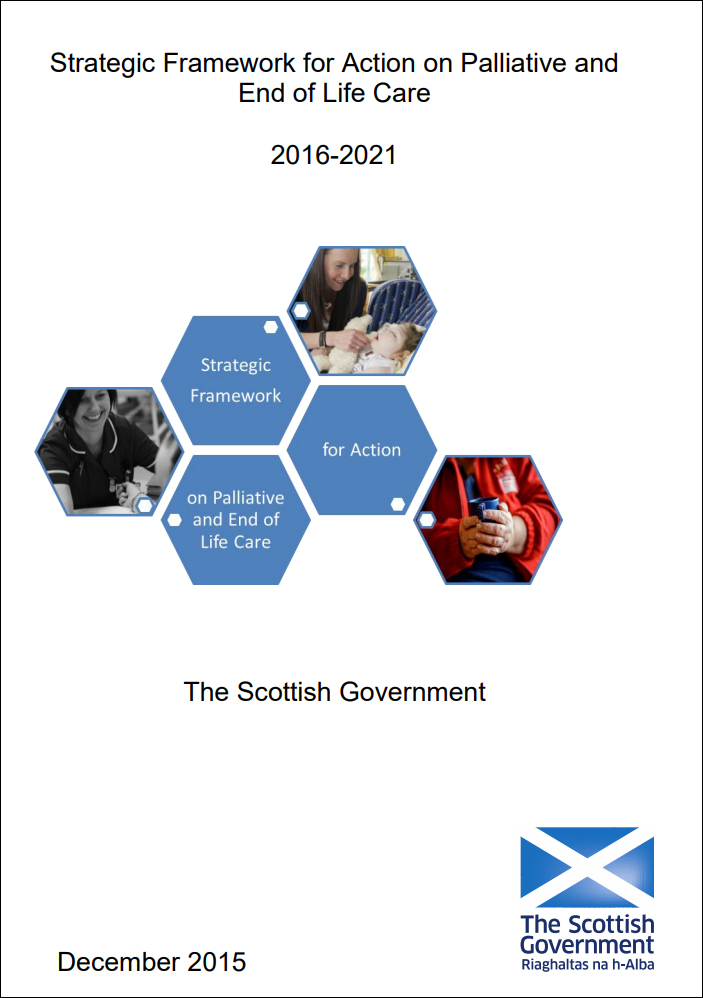 Strategic Framework for Action on Palliative and End of Life Care
Aims · 

Access to palliative and end of life care is available to all who can benefit from it, regardless of age, gender, diagnosis, social group or location. · 

People, their families and carers have timely and focussed conversations with appropriately skilled professionals to plan their care and support towards the end of life, and to ensure this accords with their needs and preferences. · 

Communities, groups and organisations of many kinds understand the importance of good palliative and end of life care to the well-being of society.
Strategic Framework for Action on Palliative and End of Life Care
Click to add text
Vision By 2021, everyone in Scotland who needs palliative care will have access to it. 

Have we achieved this..........
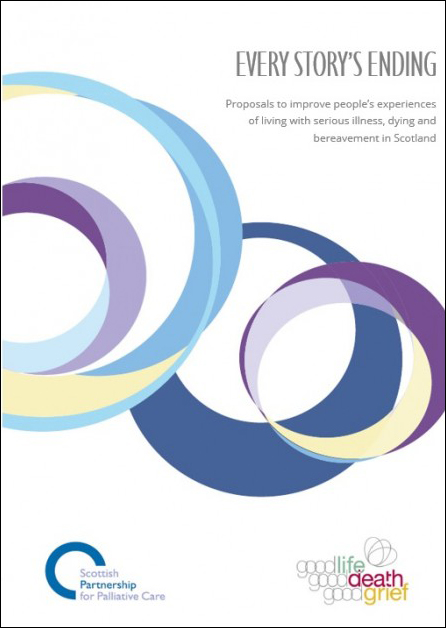 Every Story's Ending is a recent report by the Scottish Partnership for Palliative Care. It explores what can be done in Scotland to improve people’s experiences of serious illness, dying and bereavement.

: Every Story's Ending: Proposals to improve people's experiences of living with serious illness, dying and bereavement in Scotland -
EVERY STORY'S ENDING
The Future of Hospice Care in Scotland
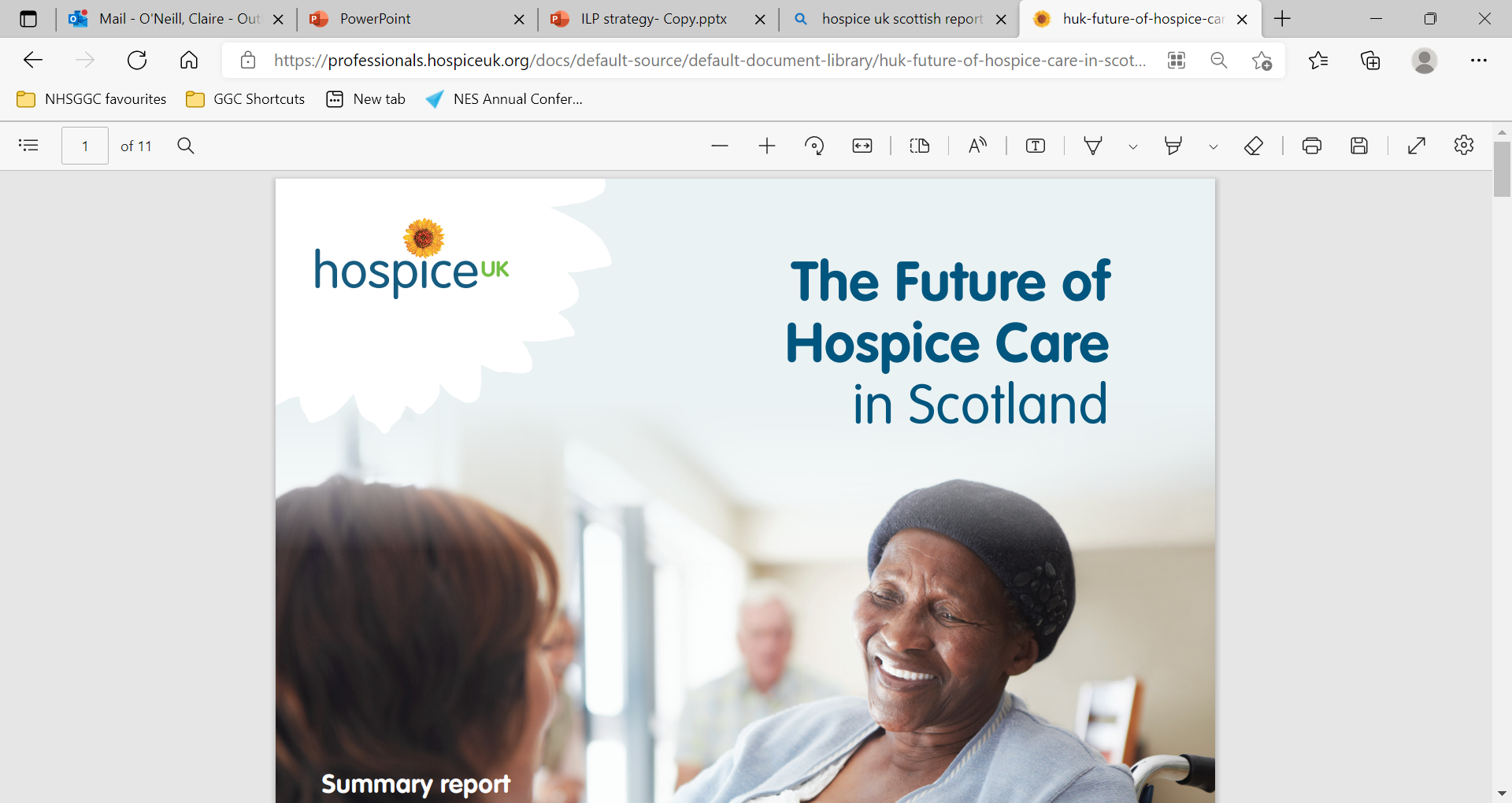 huk-future-of-hospice-care-in-scotland-summary-report---final-pdf.pdf (hospiceuk.org)
A Bereavement Charter for Children and Adults in Scotland | Support Around Death
Contains 13 statements which describe what the best bereavement care and support should look like.
Published April 2020
A Bereavement Charter for Children and Adults in Scotland | Support Around Death

Bereavement-Charter-without-logos.pdf (scottishcare.org)
Assisted Dying Bill
Proposed Assisted Dying for Terminally Ill Adults (Scotland) Bill
Liam McArthur, Orkney Islands, Scottish Liberal Democrats
This is a proposal for a Member’s Bill
Draft proposal
Date lodged: 22 September 2021
This is a proposal for a Member's Bill to enable competent adults who are terminally ill to be provided at their request with assistance to end their life.
Consultation closed on 22 December 2021
Accompanied by Consultation Document
Final proposal
Date lodged: 08 September 2022
A proposal for a Member's Bill to enable competent adults who are terminally ill to be provided at their request with assistance to end their life and to provide for the collection and reporting of relevant data.
Consultation summary (including a link to the published responses): Consultation Summary
Gaelic, British Sign Language (BSL) and Easy Read versions of the summary have been produced by Liam McArthur and can be accessed at www.assisteddying.scot
Consultation
Final-AD-Response-Web.pdf (palliativecarescotland.org.uk)
Relevant strategies and policy drivers....
Other strategies and policy drivers?
Digital health and care strategy 2021
Quality Strategy 2010
Values based health and care 2022
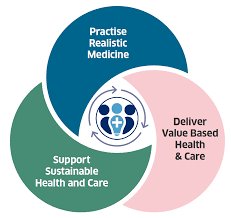 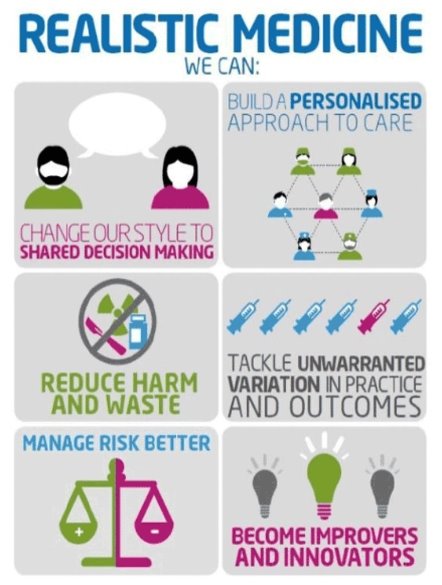 2023...Post Strategic Framework on Action....
Get involved....
Some National Meetings/Networks
Hospice Leadership Forum ECLiPH Executive Clinical Leads in Hospice and Palliative Care (ECLiHP) Scottish Group
SNAPC Scottish Network Acute Palliative Care formed Jan 2020
Cross Party Group-The Cross Party Group provides an opportunity for MSPs from all parties, members of the public, and representatives from various organisations to meet and discuss a shared interest in palliative care.
Good Life Good Death Good Grief formed 2011 GLGDGG is an alliance of individuals and organisations working towards the common aim of raising public awareness of ways of dealing with death, dying and bereavement, and promoting community involvement in death, dying and bereavement.
SPPC
The Scottish Partnership for Palliative Care (SPPC) brings together health and social care professionals from hospitals, social care services, primary care, hospices and other charities, to find ways of improving people’s experiences of declining health, death, dying and bereavement.
Also work to enable communities and individuals to support each other through the hard times which can come with death, dying and bereavement.
Scottish Partnership for Palliative Care | Welcome (palliativecarescotland.org.uk)
Have your say...
Palliative Care Strategy: Consultation -  https://consult.gov.scot/healthcare-quality-and-improvement/palliative-care-matters-for-all